Dobrovoljno penzijsko osiguranje
Tri stuba penzijskog sistema
Tri stuba penzijskog osiguranja
I stub


Obavezno penzijsko i invalidsko osiguranje
II stub


Obavezno dopunsko (penzijsko) osigranje
III stub


Dobrovoljno dopunsko (penzijsko) osiguranje
Zašto nam treba penzijski sistem?
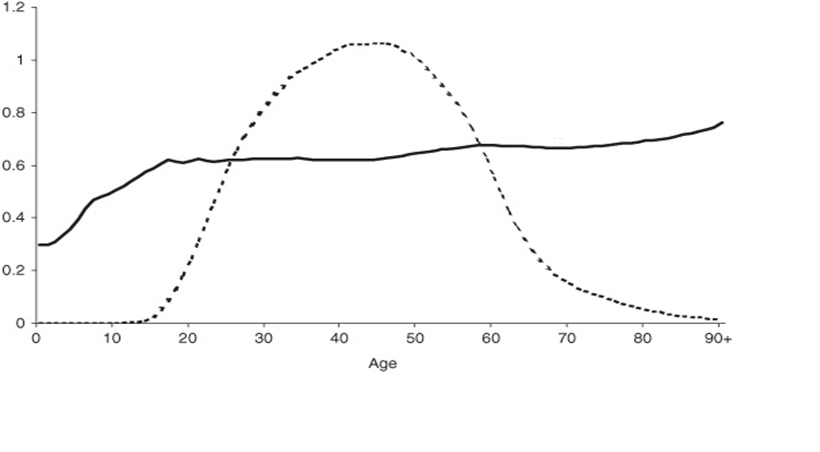 Prihod od rada
Potrošnja
Napomena: Sve vrijednosti su prosjeci vrijednosti zemalja, normalizovane po prihodu po 
	glavi stanovnika od 30 do 49 godina.
Razgovarajmo o penziji
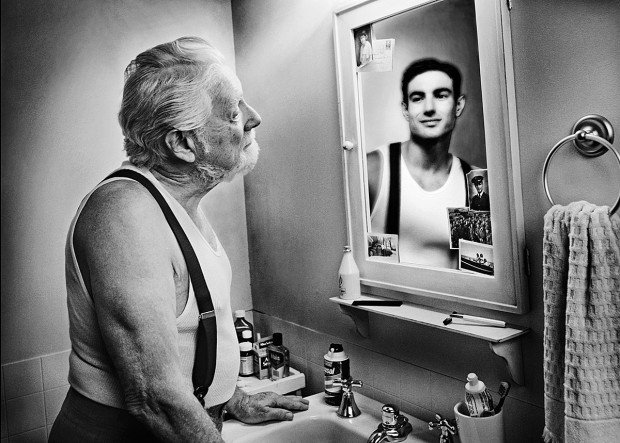 Živimo od danas do sutra
Strah od prolaznosti i starenja
Budućnost-počinje već sada
Skloni smo statusu quo
Penzija kao daleki događaj o kojem ne razmišljamo
Penzijski sistem u Republici Srpskoj
Odnos broja radnika i penzionera u RS je izrazito nepovoljan (prema trenutnim statističkim pokazateljima  gotovo je izjednačen).
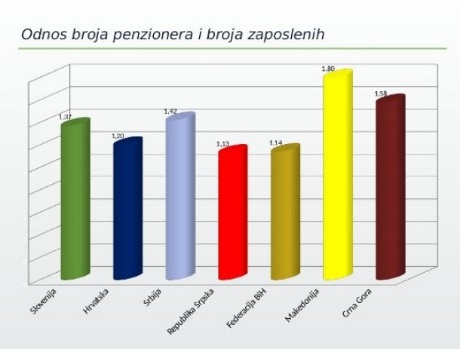 Prema računici Ministarstva rada RS, trenutno je na jednog penzionera registrovano 1,13 osiguranika.
Evropski dobrovoljni penzijski fond Ko su osnivači?
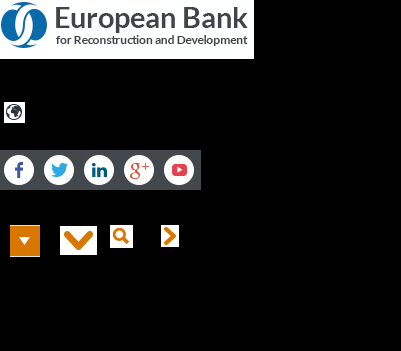 EVROPSKA BANKA ZA OBNOVU I RAZVOJ (EBRD)
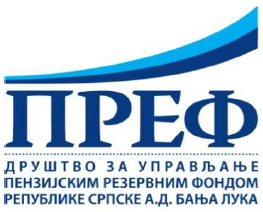 PENZIJSKI REZERVNI FOND REPUBLIKE SRPSKE
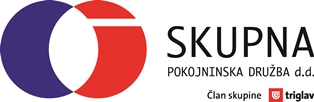 SKUPNA POKOJNINSKA DRUŽBA D.D. LJUBLJANA
Dodatno penzijsko osiguranje
Prikupljanje sredstava (novca) – štednja
Prelomni trenutak – penzionisanje
Plaćanje anuiteta – isplata penzije
Penzionisanje
Isplata penzije
Štednja
Prednosti dobrovoljnog penzijskog osiguranja
Poslodavac ne plaća doprinose za uplate na račun zaposlenih u dobrovoljni penzijski fond, do iznosa od 1.200 KM godišnje (100 KM mjesečno).


Oslobađanje od doprinosa i umanjenje poreza;
Dodatno nagrađivanje radnika – zaposlenika;
Korporativna društvena odgovornost.



*** Zakon o doprinosima
*** Zakon o porezu na dohodak
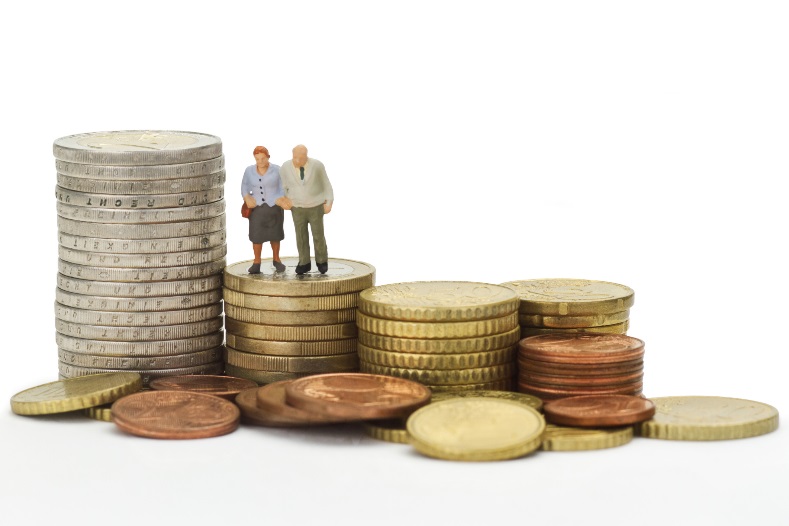 Prednosti dobrovoljnog penzijskog osiguranja
Za zaposlene:

Dodatna stimulacija od strane poslodavca
Dodatna penzijska renta prilikom penzionisanja
Oslobađanje od doprinosa i umanjenje poreza (do 100 KM)
Za poslodavce:

Oslobađanje od doprinosa i umanjenje od poreza
Dodatno nagrađivanje zaposlenih
Korporativna društvena odgovornost
Primjer
Primjer uplate u EPF
Povratom poreza putem poreske kartice, umanjenje na 
neto platu zaposlenog iznosi 32,18 KM.

  Uplatom poslodavca i sufinansiranjem zaposlenog, sa pripadajućim doprinosima, na račun u penzijskom fondu član dobija iznos od 100,00 KM
Zaposleni sufinansira mjesečnu premiju u visini od 30 KM  od svoje NETO plate.
Zaposleni sufinansira mjesečnu premiju u visini od 60 KM  od svoje BRUTO plate.
Akumulirana suma zavisi od:
Koliko godina se uplaćuje doprinos u dobrovoljni penzijski fond;

Koliki iznos se mjesečno uplaćuje;

Koliki prinos ostvaruje dobrovoljni penzijski fond.
Penzija zavisi od:
Iznosa akumulirane sume;

Starosne dobi prilikom penzionisanja;

Oblika programirane isplate.
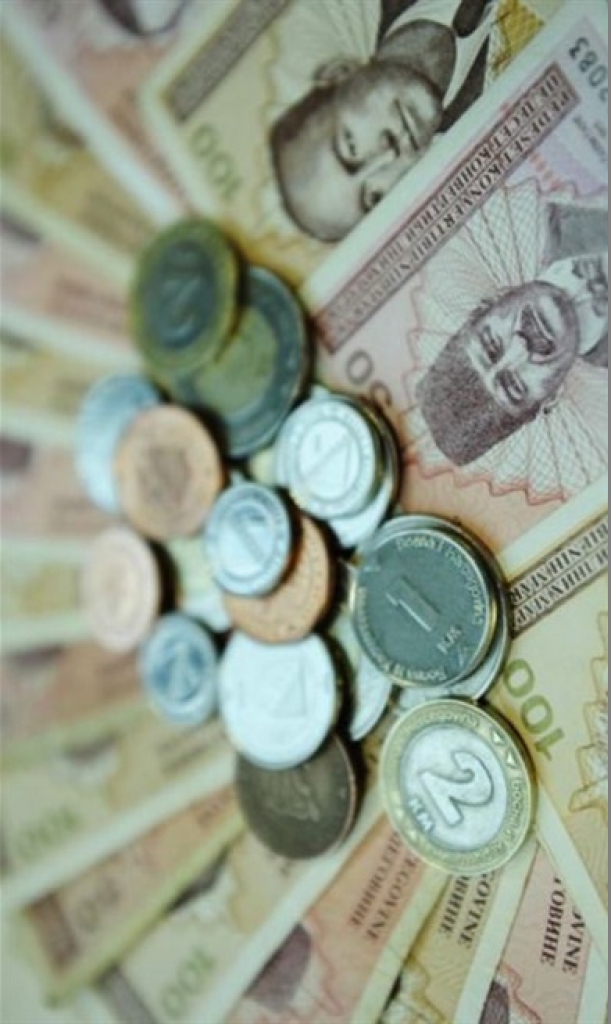 Pravo raspolaganja novcem
Sa napunjenih 58 godina života.

Sa napunjenih 53 godine života i najmanje 5 godina akumuliranja.

Povlačenje novca mora da počne sa napunjenih 70 godina života.


Ukoliko član fonda premine – akumulirani iznos se nasljeđuje.
Sklapanje ugovora
1.	Priprema dokumentacije. 
2.	Prezentacija za zaposlene.
3.	Prijem podataka o zaposlenima.
4.	Slanje obavještenja članovima u vezi sa uklučenjem.
5.	Plaćanje prve premije i početak osiguranja/štednje.
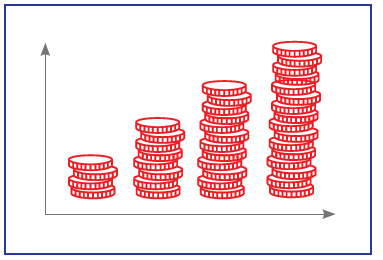 Početak osiguranja
Plaćanje prve premije i 
početak osiguranja/štednje



Prijem godišnjih obavještenja.
Mogućnost uvida u stanje penzijskih računa (e-račun).
Informativne kalkulacije na WEB stranici www.epf.ba 
Dodatne informacije na www.epf.ba i office@epf.ba
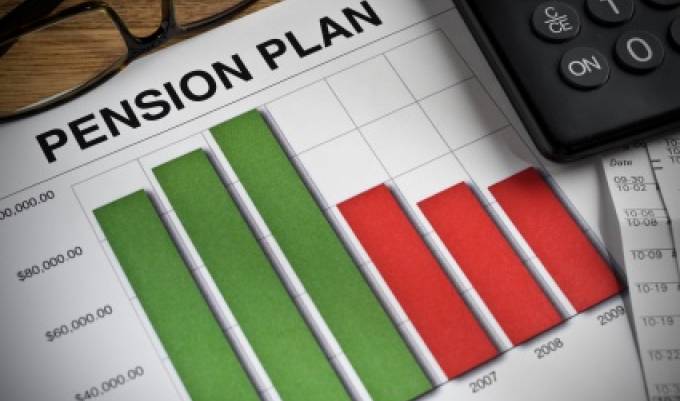 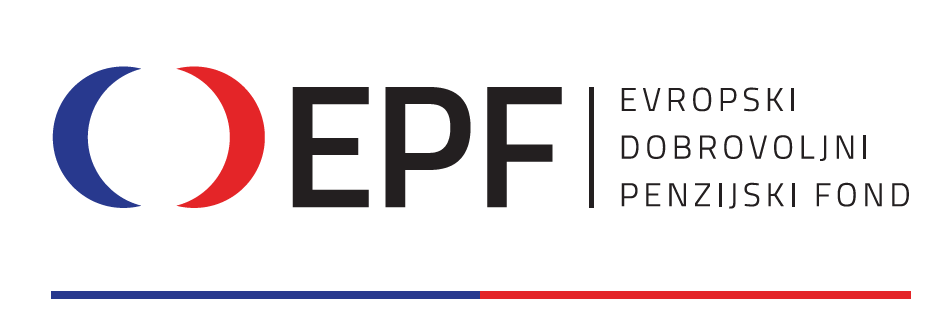 Hvala na pažnji.
www.epf.ba
Mail: office@epf.ba
Besplatan info tel: 080050110 
Fax: +387(0)51 492-825
Tel: +387(0)51 492 824
Struktura portfelja dobrovoljnog penzijskog fonda
Nekretnine 5% 
(max 10%)
Državne obveznice do 80%
Depoziti banaka do 20%
Akcije preduzeća
do 35%
- Inostranstvo do 40%
Klijenti Skupne pokojninske družbe d.d.
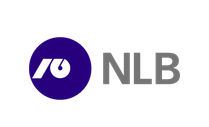 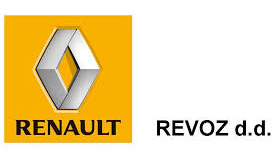 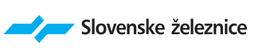 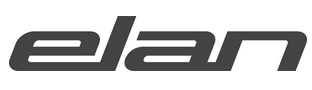 2010
7350
2970
550
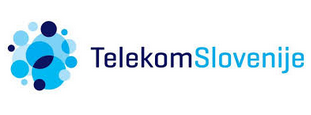 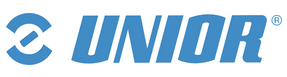 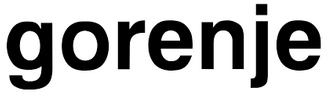 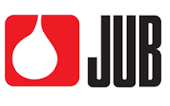 2630
5700
2040
315
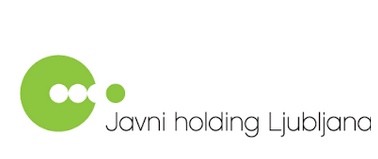 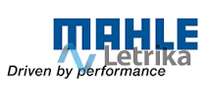 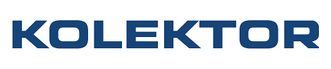 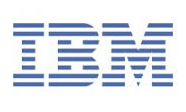 2000
2640
1430
210
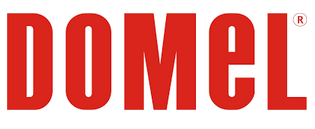 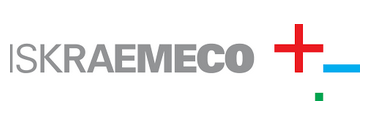 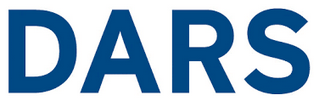 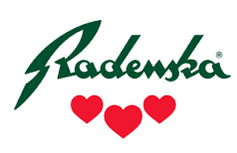 1200
980
730
190
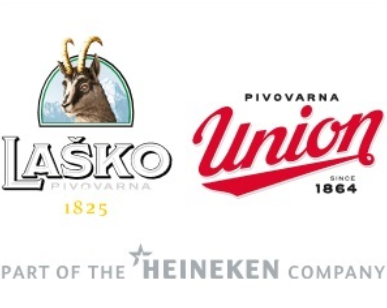 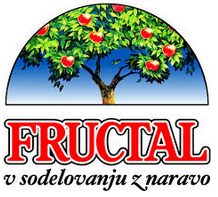 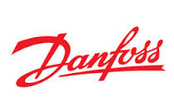 260
330
420
Penzijski fondovi rastu.
OECD Global Pension Statistics
Pružaju važan dopunski prihod u starosti.
OECD Global Pension Statistics